Mein Möbel Loli
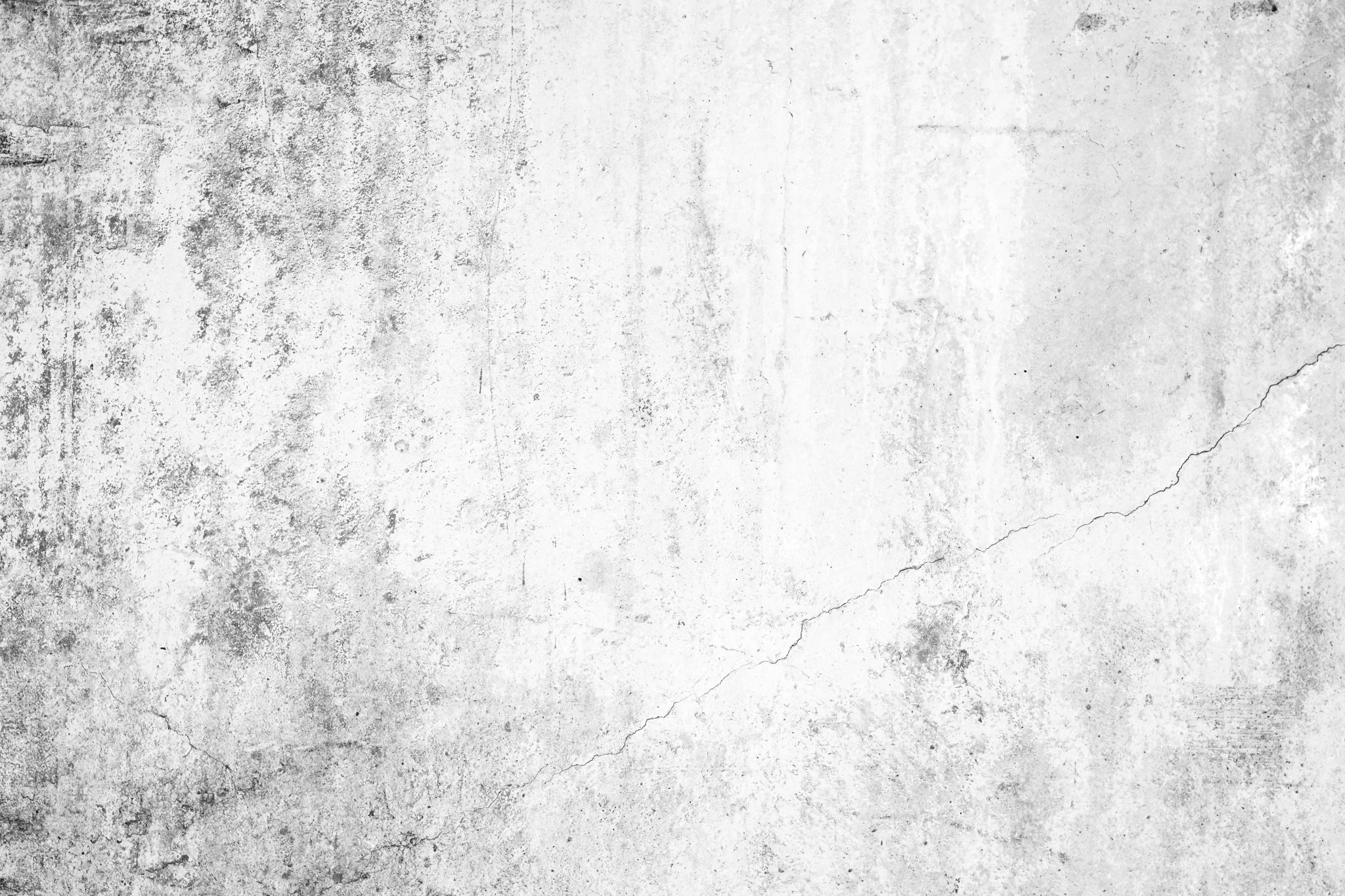 >>>>>>>
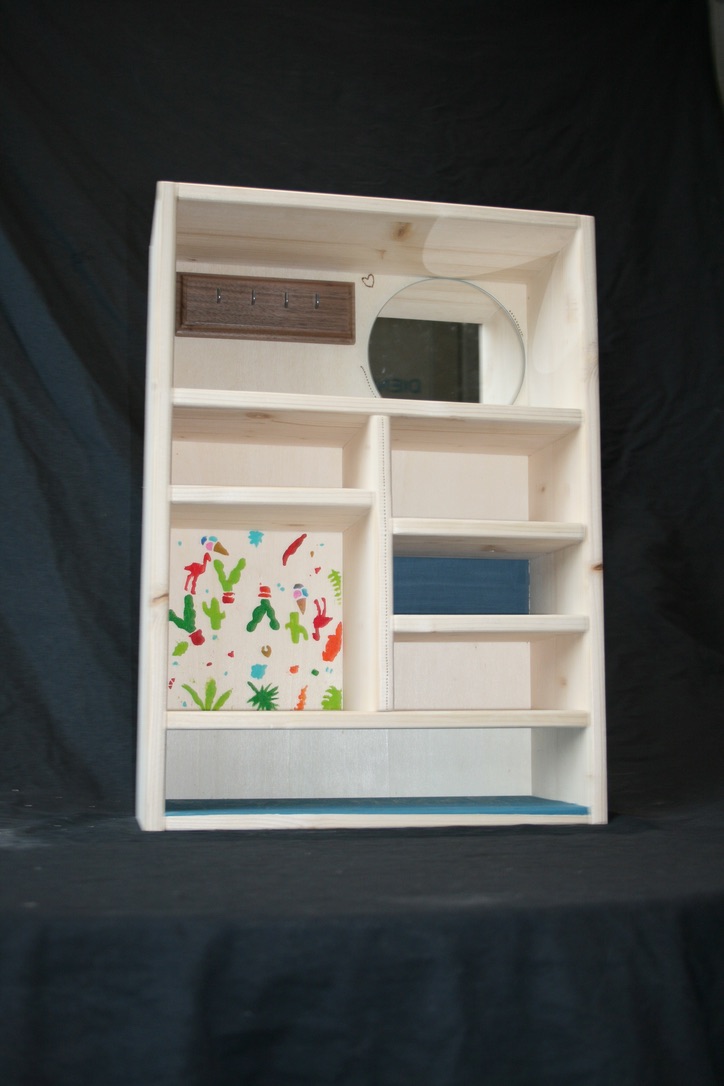 Made from Marie-Sophie
28.1.21  1B2
-Handgefertigt 
-Mit Fichten Holz und FSC aus der Scweiz
Und das alles für nur..
-Mit Schlüssel Anhänger aus wunderbaren Nussbaumholz
O
-Mit viel Aufwand, Spass und Freude gemacht
50.-
---------------
/////////